Importance of Record Keeping and Reporting
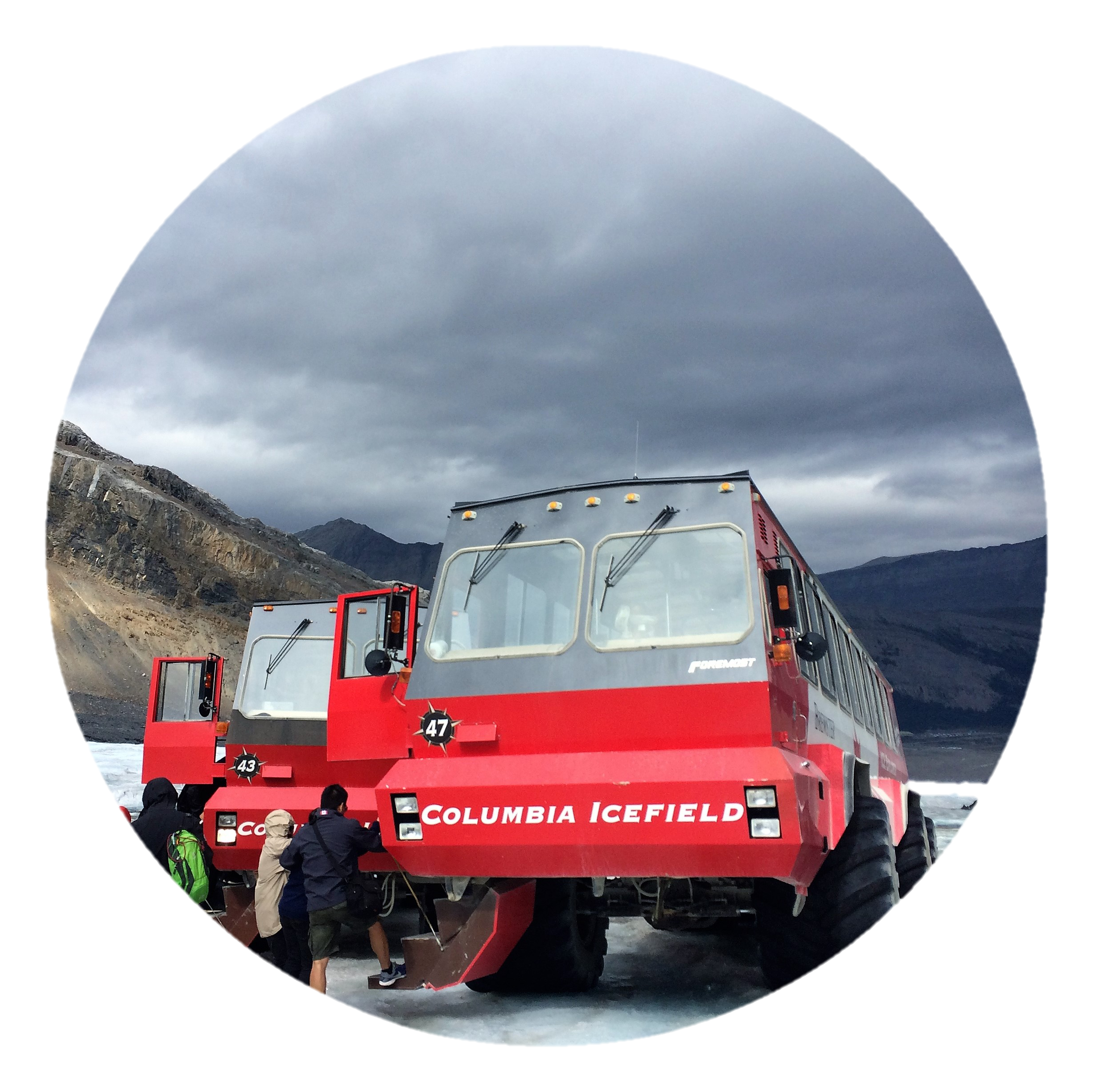 Overview
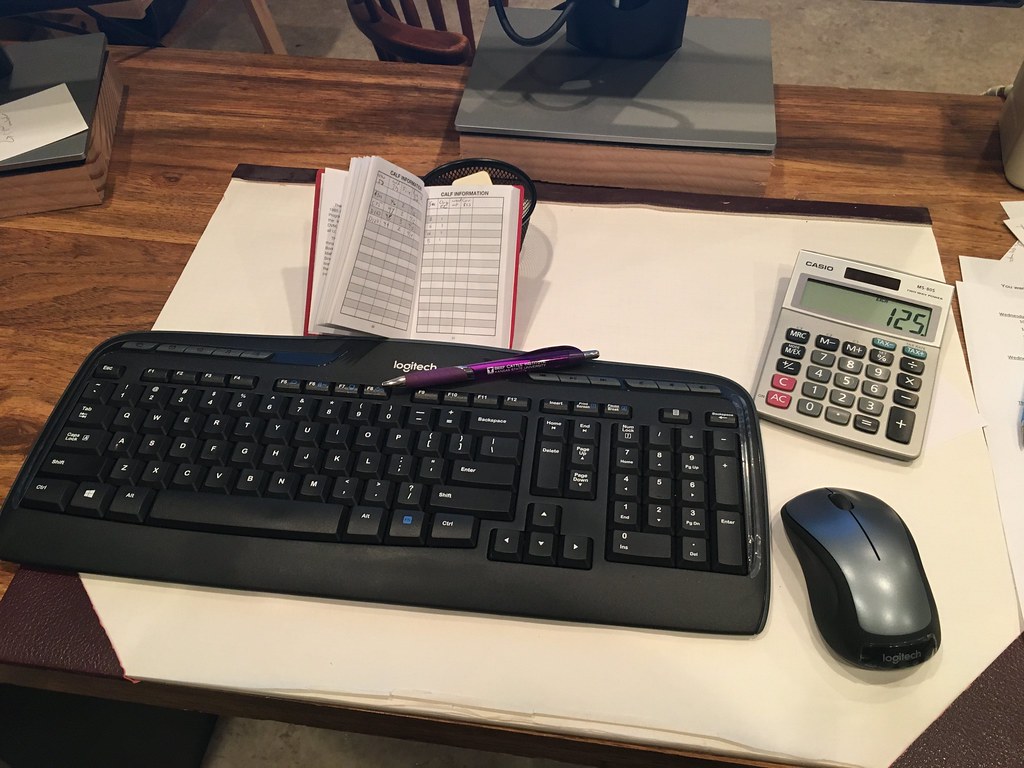 This Photo by Unknown Author is licensed under CC BY
Overview
Importance of proper record keeping
Overview
Importance of proper record keeping
Recording for operation reports
Overview
Importance of proper record keeping
Recording for operation reports
Different types of record keeping
Overview
Importance of proper record keeping
Recording for operation reports
Different types of record keeping
Records of the physical plant
Overview
Importance of proper record keeping
Recording for operation reports
Different types of record keeping
Records of the physical plant
Records of operation
Overview
Importance of proper record keeping
Recording for operation reports
Different types of record keeping
Records of the physical plant
Records of operation
Records of water quality results
Overview
Importance of proper record keeping
Recording for operation reports
Different types of record keeping
Records of the physical plant
Records of operation
Records of water quality results
Records for regulatory agencies
Overview
Preventative maintenance records
Overview
Preventative maintenance records
Personnel records
Overview
Preventative maintenance records
Personnel records
Emergency Condition records
Overview
Preventative maintenance records
Personnel record’s
Emergency Condition record’s
Example of a Emergency Condition report
Overview
Preventative maintenance records
Personnel record’s
Emergency Condition record’s
Example of a Emergency Condition report

Preservation of records
Overview
Preventative maintenance records
Personnel record’s
Emergency Condition record’s
Example of a Emergency Condition report

Preservation of records
Conclusion
Importance of record keeping
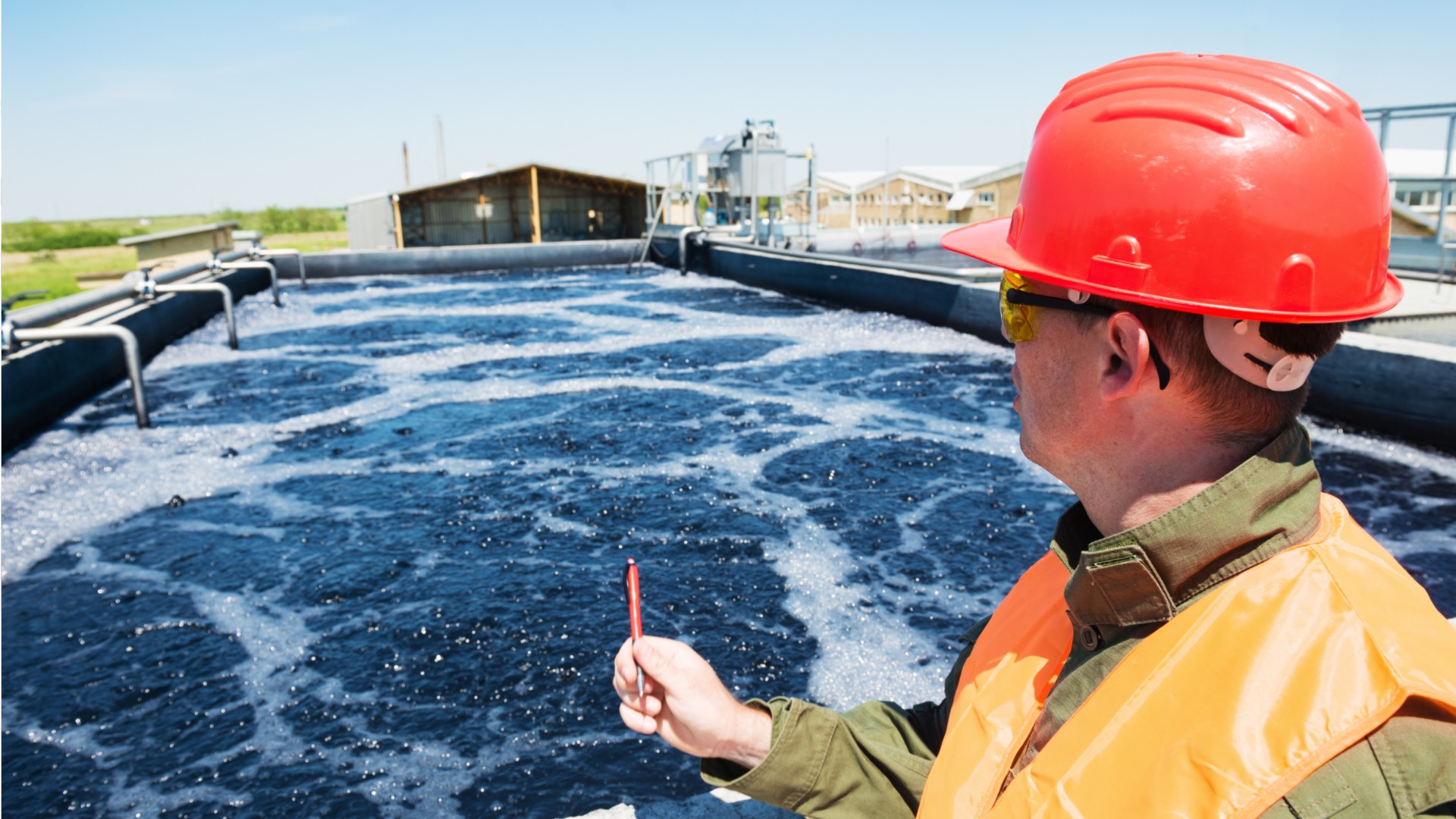 Importance of record keeping
Regular records of the operation of water treatment and 
distribution facilities are helpful to those directly 
responsible for the system, as well as band officials,
consulting engineers, and federal regulatory 
agencies.
Importance of record keeping
Regular records of the operation of water treatment and 
distribution facilities are helpful to those directly 
responsible for the system, as well as band officials
consulting engineers, and federal regulatory 
agencies. 
The water systems operators can use these records as  
a guide in regulating, adjusting, and modifying the 
facilities operations.
Another important function of record keeping is the
establishment of reliable, continuing proof of 
performance, justifying decisions, expenditures and
recommendations.
Another important function of record keeping is the
establishment of reliable, continuing proof of 
performance, justifying decisions, expenditures and
recommendations.
Such records are often the only sound basis for the 
water system to plan corrective measures for 
deficiencies in the water system or plant.
Recording for operation reports
Recording for operation reports
Proper record keeping can only benefit the 
effectiveness of communication between different levels
of a communities water /waste water system. Whether it
be the operations staff, public works, chief and council, 
or any federal agencies. The proof will be in the 
numbers recorded over a period of time, deficiencies 
can be brought to light and handled accordingly.
Different types of record keeping
The records which should be maintained for each 
water / waste water systems will depend on the size
and complexity, treatment processes, etc.
Different types of record keeping
The records which should be maintained for each 
water / waste water systems will depend on the size
and complexity, treatment processes, etc. 
However, there are general types of records which 
should be maintained at all water systems regardless of
complexity or size.
Records of the physical plant
Records of the physical plant
Records of the existing physical plant and all the 
equipment included as part of the construction project
should be maintained.
Records of the physical plant
Records of the existing physical plant and all the 
equipment included as part of the construction project
should be maintained.
This information is valuable to operating staff regarding 
the day-to-day operation of the systems, management
personnel in scheduling services, and to regulatory
personnel in evaluating performance and compliance
with standards.
This info should be available to the operating personnel
at all times and kept up-to-date and in usable condition.
These records may include as-built drawings and 
specifications of the water / waste water systems.
at all times and kept up-to-date and in usable condition.
These records may include as-built drawings and 
specifications of the water / waste water systems.
The name and phone number of the plant design 
engineer should be included in the records.
Records of operation
Records of operation
Records of operation are necessary to provide an 
accurate description and ongoing account of the 
system.
Records of operation
Records of operation are necessary to provide an 
accurate description and ongoing account of the 
system. 
The systems operating records are comprised of the
results of water quality tests, measurements, readings,
and observations which have been made at various 
Points of the system.
Records of operation
Records of operation are necessary to provide an 
accurate description and ongoing account of the 
system. 
The systems operating records are comprised of the
results of water quality tests, measurements, readings,
and observations which have been made at various 
Points of the system.
Again, the truth is in the numbers. so accuracy and 
Honesty is key.
Records of water quality results
Records of water quality results
Water quality results should be recorded daily. These 
could include the raw water and treated water results.
Records of water quality results
Water quality results should be recorded daily. These 
could include the raw water and treated water results.
Depending on the type of treatment process these 
records could consist of the time and date of sample,
Ph, free chlorine, total chlorine, turbidity, color, 
alkalinity, iron and manganese.
Records of water quality results
Water quality results should be recorded daily. These 
could include the raw water and treated water results.
Depending on the type of treatment process these 
records could consist of the time and date of sample,
Ph, free chlorine, total chlorine, turbidity, color, 
alkalinity, iron and manganese.
If any of these parameters are out of line, it could 
Indicate that the operators will have to calibrate 
Instruments.
Records kept will help determine the time and date of 
a certain event.
Records for regulatory agencies
Records for regulatory agencies
Every First Nation has EHO’s (Environmental Health
Officer). Water quality records help indicate and assure
that there is safe and reliable drinking water for our 
communities.
Records for regulatory agencies
Every First Nation has EHO’s (Environmental Health
Officer). Water quality records help indicate and assure
that there is safe and reliable drinking water for our 
communities. 
If there are certain parameters not compliant, these 
historical records can assist in determining if an 
advisory should be issued. (Cautionary Advisory, Boil
Water Advisory, and Do Not Drink Advisory).
Preventative Maintenance Records
Preventative Maintenance Records
Preventative maintenance records are needed to 
provide accurate documentation of maintenance 
work or repairs that have been done on water system
equipment.
Preventative Maintenance Records
Preventative maintenance records are needed to 
provide accurate documentation of maintenance 
work or repairs that have been done on water system
equipment. 
These records are valuable to the system when 
selecting equipment in the future and for preparing 
maintenance budgets.
Preventative Maintenance Records
Preventative maintenance records are needed to 
provide accurate documentation of maintenance 
work or repairs that have been done on water system
equipment. 
These records are valuable to the system when 
selecting equipment in the future and for preparing 
maintenance budgets.
These may include equipment records, records of repair
And maintenance work, maintenance repair costs
And store room inventory records.
And store room inventory records.
It is important to maintain accurate records of water 
systems operating costs because these records may be
used to help plan operating budgets,
And store room inventory records.
It is important to maintain accurate records of water 
systems operating costs because these records may be
used to help plan operating budgets, justify water rate
increase,
And store room inventory records.
It is important to maintain accurate records of water 
systems operating costs because these records may be
used to help plan operating budgets, justify water rate
increase, evaluate water system expenditures, and 
compare costs from one year to the next.
Personnel Records
Personnel Records
The water system personnel should have an up to date record of each of its employees.
Personnel Records
The water system personnel should have an up to date record of each of its employees. 
The record should include:
Personnel Records
The water system personnel should have an up to date record of each of its employees. 
The record should include:
The employees name
Job title
Address and phone number
Emergency contact numbers
Date of hire
Operator certification and education,
Personnel Records
The water system personnel should have an up to date record of each of its employees. 
The record should include:
medical history
disciplinary actions
accidents
injury reports
awards received
Personnel Records
The water system personnel should have an up to date record of each of its employees. 
The record should include:
medical history
disciplinary actions
accidents
injury reports
awards received. 
The employees are a communities best asset.
Personnel Records
The employees are a communities best asset.
Emergency Condition Records
Emergency Condition Records
Documentation of emergency conditions, as well as the
Actions taken in response to the emergency, is highly
recommended.
Emergency Condition Records
Documentation of emergency conditions, as well as the
Actions taken in response to the emergency, is highly
recommended. 
Such records will prove useful in updating and/or 
modifying EMP’s (Emergency Response Plan) as well
as documenting problem areas for future construction
Projects.
Emergency Condition Records
Documentation of emergency conditions, as well as the
Actions taken in response to the emergency, is highly
recommended. 
Such records will prove useful in updating and/or 
modifying EMP’s (Emergency Response Plan) as well
as documenting problem areas for future construction
Projects.
An Emergency Conditions Report should be compiled 
for each significant emergency and filed into the
Water system records.
Water system records.
For example, an Emergency Report for flooding of a 
water treatment plant should include the following:
Water system records.
For example, an Emergency Report for flooding of a 
water treatment plant should include the following:
Time of notification of impending flooding.
Water system records.
For example, an Emergency Report for flooding of a 
water treatment plant should include the following:
Time of notification of impending flooding.
Actual time flood water entered treatment plant site.
Water system records.
For example, an Emergency Report for flooding of a 
water treatment plant should include the following:
Time of notification of impending flooding.
Actual time flood water entered treatment plant site.
Measurement of highest water level in relation to the
physical structures at treatment plant.
Water system records.
For example, an Emergency Report for flooding of a 
water treatment plant should include the following:
Time of notification of impending flooding.
Actual time flood water entered treatment plant site.
Measurement of highest water level in relation to the
physical structures at treatment plant.
Location of where water first entered plant.
Water system records.
For example, an Emergency Report for flooding of a 
water treatment plant should include the following:
Time of notification of impending flooding.
Actual time flood water entered treatment plant site.
Measurement of highest water level in relation to the
physical structures at treatment plant.
Location of where water first entered plant.
Equipment and/or structure damaged by flood. Was
the equipment shut down? Record date and time.
Water system records.
For example, an Emergency Report for flooding of a 
water treatment plant should include the following:
Time of notification of impending flooding.
Actual time flood water entered treatment plant site.
Measurement of highest water level in relation to the
physical structures at treatment plant.
Location of where water first entered plant.
Equipment and/or structure damaged by flood. Was
the equipment shut down? Record date and time.
Reports of maximum flood stage of the receiving 
stream.
Protective actions taken by personnel.
Protective actions taken by personnel.
Other organizations or agencies contacted and 
Actions taken.
Protective actions taken by personnel.
Other organizations or agencies contacted and 
actions taken.
Length of time and degree to which water quality was
affected. Operators should report all complaints by date
And time, and the follow-up actions.
Protective actions taken by personnel.
Other organizations or agencies contacted and 
actions taken.
Length of time and degree to which water quality was
affected. Operators should report all complaints by date
and time, and the follow-up actions.
Description of repairs and/or replacements required
to restore plant to original condition. Record date and 
Time of restoration of each unit.
Protective actions taken by personnel.
Other organizations or agencies contacted and 
actions taken.
Length of time and degree to which water quality was
affected. Operators should report all complaints by date
and time, and the follow-up actions.
Description of repairs and/or replacements required
to restore plant to original condition. Record date and 
time of restoration of each unit.
Contractor, repair service, or equipment vendor 
involved in repairs.
Protective actions taken by personnel.
Other organizations or agencies contacted and 
actions taken.
Length of time and degree to which water quality was
affected. Operators should report all complaints by date
and time, and the follow-up actions.
Description of repairs and/or replacements required
to restore plant to original condition. Record date and 
time of restoration of each unit.
Contractor, repair service, or equipment vendor 
involved in repairs.
Cost of repairs/replacements.
Actions taken to prevent reoccurrence of emergency
conditions. Recommendations for revision to 
emergency response plan and capital improvements.

This information could be necessary if insurance claims
would arise as a result of a particular emergency 
conditions.
Preservation of records
Preservation of records
In order to prevent the destruction of records through
loss of flood, fire, or other disasters, it is recommended
that a program for the preservation of records be 
initiated into the O&M plan.
Preservation of records
In order to prevent the destruction of records through
loss of flood, fire, or other disasters, it is recommended
that a program for the preservation of records be 
initiated into the O&M plan.
The program should outline where copies of records
are to be maintained.
Preservation of records
In order to prevent the destruction of records through
loss of flood, fire, or other disasters, it is recommended
that a program for the preservation of records be 
initiated into the O&M plan.
The program should outline where copies of records
are to be maintained. 
Some locations where the record copies may be 
maintained are with the systems consulting engineer,
in the water plant, band office, public works shop, etc.
Electronic storage data devices are a good idea and 
backing up these devices should be a regular routine.
Electronic storage data devices are a good idea and 
backing up these devices should be a regular routine.
If the hardware used to access the electronic data is not
easily replaced, measurements should be taken identify 
Equipment/software is needed.
Electronic storage data devices are a good idea and 
backing up these devices should be a regular routine.
If the hardware used to access the electronic data is not
easily replaced, measurements should be taken identify 
Equipment/software is needed.
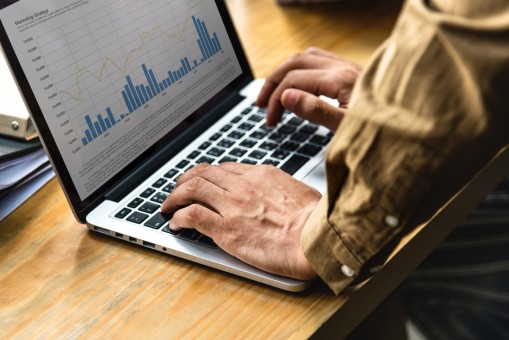 Conclusion
Conclusion
Regular records and reporting of the operation of a 
communities water/waste water system can prove to be 
very important and helpful to those directly responsible
for the system, band officials, consulting engineers and federal agencies.
.
Conclusion
Regular records and reporting of the operation of a 
communities water/waste water system can prove to be 
very important and helpful to those directly responsible
for the system, band officials, consulting engineers and federal agencies.
They can be used to regulate, adjust, and modify the 
facilities and its operation. Finally, that is why it is very 
important to keep these records in a honest and 
accurate way.
Questions or comments?